Die OVAG-Wasserampel
Quelle: www.OVG.de – Stand 28. August 2022

„Aktuelle Monatsübersicht: Ampel auf Gelb in den Monaten August / September / Oktober / November
= mäßige Grundwasserverfügbarkeit“

Frage: Ist die Grundwassersituation nicht kritisch? Müsste die Ampel nicht auf rot stehen?
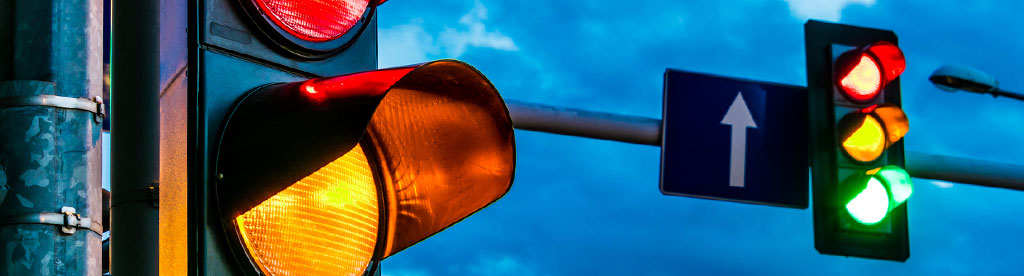 OVAG weiter: „Niederschlagsmengen von November bis April sind entscheidend… Hat eine Neubildung von Grundwasser nicht ausreichend stattgefunden, dann hat das Auswirkungen auf die gewohnte, vollumfängliche und uneingeschränkte Bezugsmöglichkeit von Trinkwasser durch unsere Kunden.“
Das ist Euphemismus. Dies ist der Sachstand:

… dann sinken die Grundwasserstände und es steht somit weniger Grundwasser und weniger Trinkwasser zur Verfügung?